Fonds Lucien Carlier (1593)
Exposition internationale de l'eau (Liège 1939) (265376)
June 17 2009 at 2:06:54
Collection gadgets et objets (265890)
June 18 2009 at 4:06:44
Collection photos (265894)
June 18 2009 at 4:06:46
Collection électorale (266699)
June 24 2009 at 4:06:16
Fonds Georges Truffaut (269465)
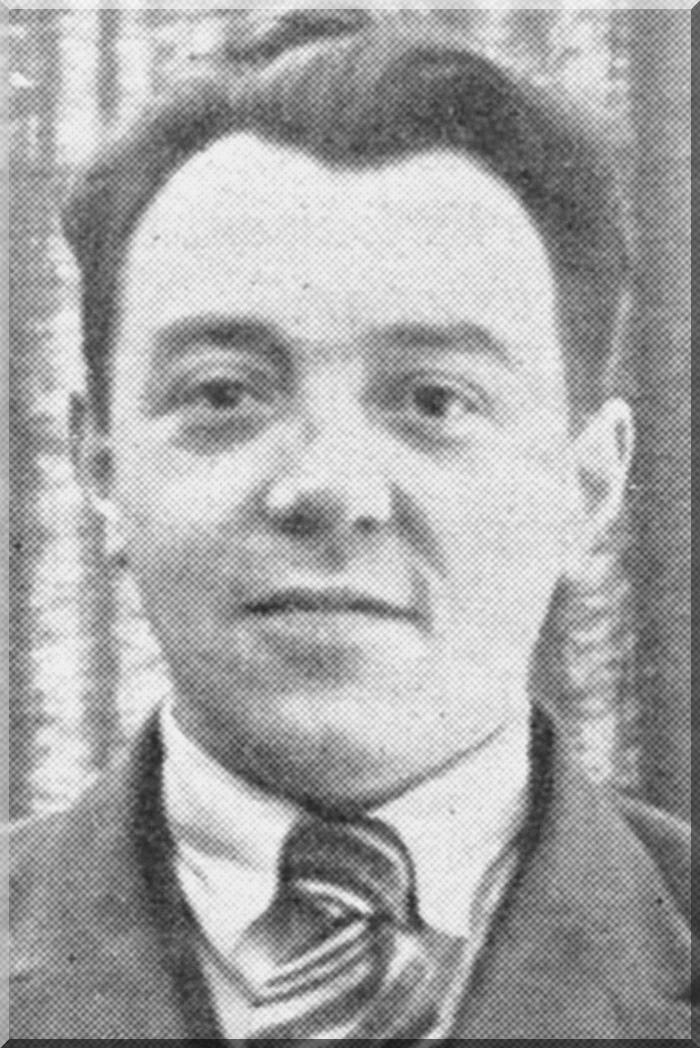 July 6 2009 at 3:07:01
La Vesdre rouge [catalogue] (313703)
December 4 2009 at 12:12:38
1885-2005 : 120 ans d'éducation populaire [catalogue] (313737)
December 4 2009 at 1:12:38
Collection Documents audiovisuels (340606)
March 17 2010 at 11:03:29
Guy Spitaels, au-delà du pouvoir (396299)
September 2 2010 at 10:09:57
Fonds Robert Carabin (404429)
October 15 2010 at 11:10:50
Se réfugier en Belgique : étude réalisée à l'intérieur des centres d'accueil pour demandeurs d'asile (404738)
October 18 2010 at 2:10:28
Fonds Paul Bolland (415264)
December 2 2010 at 3:12:20
Collection périodiques (449145)
January 10 2011 at 11:01:49
Les ONG qu'est-ce que c'est ? : regards croisés entre personnalités belges & ONG de développement (509705)
February 10 2011 at 2:02:18
L'éducation populaire (516045)
February 15 2011 at 2:02:37
Questions autour du nouveau décret (516086)
February 15 2011 at 2:02:35
Collection cartes de voeux et invitations (534365)
February 23 2011 at 11:02:37
Collection Dossiers biographiques (538106)
February 25 2011 at 10:02:16
30 ans d'austérité... : ils nous ont trompé ! : contre l'extrême droite et le néolibéralisme, une autre politique est possible ! (1194105)
December 6 2011 at 4:12:57
André Renard (1246245)
December 23 2011 at 10:12:43
Correspondance « Le Monde du travail » concernant la libre pensée (1303467)
January 18 2012 at 9:01:26
Comité d'aide aux ex-prisonniers soviétiques (1303497)
January 18 2012 at 9:01:43
Fonds de solidarité Truffaut-Delbrouck (1303499)
January 18 2012 at 9:01:34
Rapport annuel : 2004 (2042845)
November 19 2012 at 10:11:38
Job description du Comité exécutif national (2045085)
November 19 2012 at 4:11:19
"Unsere Sehsucht in Worte Kleiden" Eugen Prager (1876-1942) : Der Lebensweg eines sozialdemokratischen Journalisten (2054365)
November 22 2012 at 4:11:02
Amordazada y perseguida : catálogo de prensa clandestina y del exilio. Hemeroteca de la Fundación 1° de Mayo (2054907)
November 23 2012 at 9:11:06
Les partis et la démocratie (2061967)
November 27 2012 at 11:11:42
Patrimoine et vie collective (2250025)
February 11 2013 at 3:02:32
Fonds Léon Merlot  (2531726)
May 30 2013 at 4:05:12
DVD (2773765)
October 9 2013 at 6:10:27
Repères biographiques et portraits (3323425)
July 1 2014 at 11:07:37
Essor et développement de Liège et sa région (3323426)
July 1 2014 at 11:07:04
Portraits et hommages (3327105)
July 2 2014 at 11:07:24
Monument Tchantchès (3328046)
July 2 2014 at 2:07:02
Port autonome et Canal Albert (3349874)
July 10 2014 at 4:07:41
Fonds Jean-Claude Peeters (3562446)
November 19 2014 at 11:11:54
Histoire illustrée de la guerre de 1914 (3580730)
December 9 2014 at 2:12:22
Faut-il interdire les partis d'extrême-droite ? : Démocratie, droit et extrême-droite. (3594508)
December 18 2014 at 1:12:28
Dossiers documentaires (3666586)
February 12 2015 at 4:02:18
Drapeaux "Prolétaire Hutois" (3752686)
March 26 2015 at 12:03:03
Drapeaux "Mutuelle les Prolétaires Hutois" (3752705)
March 26 2015 at 12:03:43
Revue de presse du 5-7/ 04/1997 (3753626)
March 26 2015 at 3:03:52
Les activités de la Cour de justice et du tribunal de première instance des communautés Européennes : semaine du 7 au 18 avril 1997 n° 11/97 (3753707)
March 26 2015 at 3:03:09
Dossier de la visite du président du PS à Huy-Waremme du 17 mai 2002 (3753794)
March 26 2015 at 3:03
Ensemble de 38 questions parlementaires : posé par Jacques Chabot, membre de la Commission des Finances et du Budget de la Chambre des Représentants à M. Didier Reynders, vice-premier et ministre des finances entre janvier 2005 et juin 2005. (3753826)
March 26 2015 at 3:03:52
Agenda 2000 - Volume I : communication : pour une Union plus forte et plus large : II. Cohésion économique et sociale/ European Union. Régional Policy and cohesion (3753892)
March 26 2015 at 3:03:04
Dossier du Congrès sur le Traité constitutionnel européen de 2005 (3754326)
March 26 2015 at 4:03:43
Déclaration consignant les dépenses électorales engagées par les candidats en prévision des élections pour les Chambres législatives fédérales, le Parlement européen ou les conseils de Région et de Communauté (3754466)
March 26 2015 at 4:03:52
Collection dossiers documentaires (3785045)
April 14 2015 at 11:04:34
Fonds France Truffaut (ARC-P TRU-F)
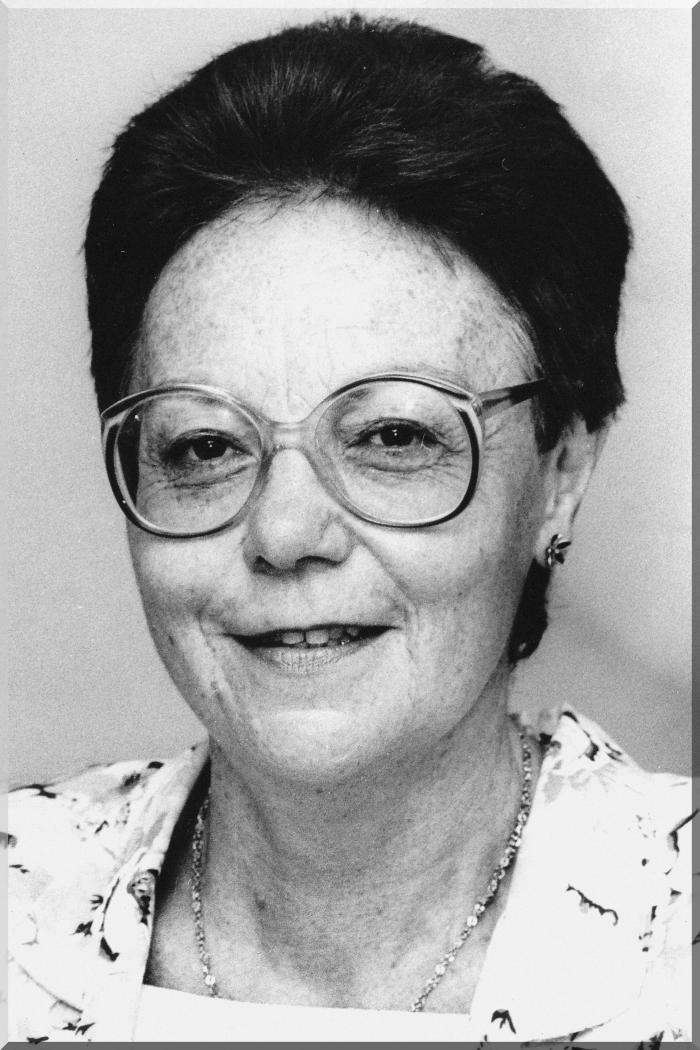 July 6 2009 at 3:07:01